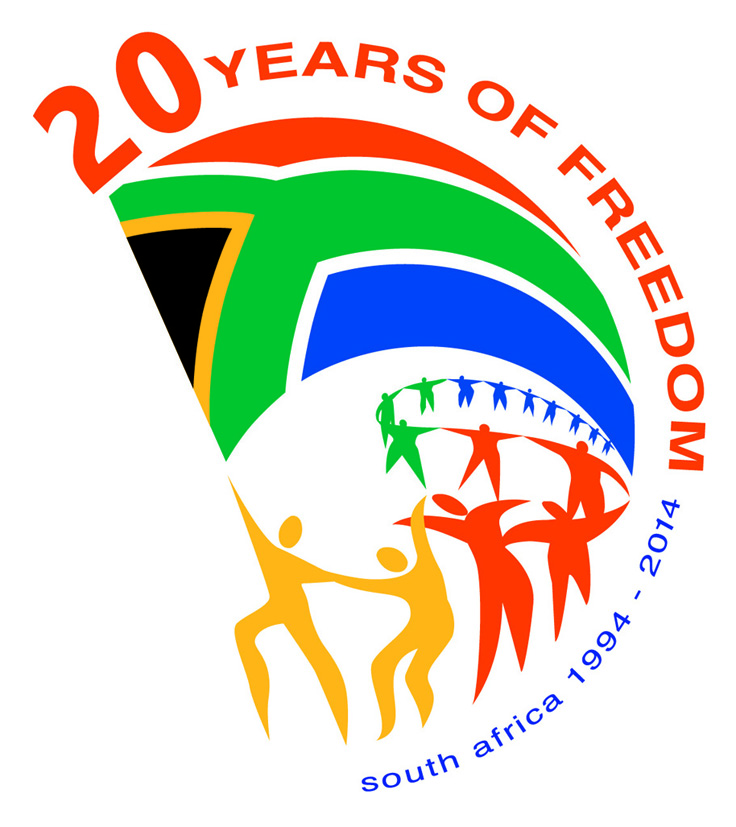 REPORT ON THETHIRD UNITED NATIONS CONFERENCE ON HOUSING AND SUSTAINABLE URBAN DEVELOPMENTHABITAT III17 TO 20 OCTOBER 2016QUITO, ECUADOR
Presentation to the Portfolio Committee
 on Human Settlements 
29 November 2016
Purpose
To provide the Portfolio Committee on Human Settlements with a report on the Third United Nations Conference on Housing and Urban Development (Habitat III)
Background and Context: The Habitat III Process
The Government of South Africa participated in the preparatory processes for Habitat III, which commenced in 2014:
We prepared a National Report for Habitat III and submitted it to the United Nations
We hosted the Habitat III Thematic Meeting on Informal Settlements from 7 to 8 April 2016 in Pretoria, which adopted the Pretoria Declaration. 
We attended all the meetings of the Habitat III Preparatory Committee.
We attended the Ministerial and expert group meetings for the development of a Common African Position for Habitat III.
An interdepartmental working group of relevant sector departments has met regularly, to deliberate on South Africa’s input into the Habitat III preparatory process
A Political Steering Committee chaired by the Deputy Minister of Human Settlements guided the preparatory process.
We participated in the informal consultations prior to the release of the Zero Draft of the Habitat III outcome document
We formed part of  all 4 rounds of negotiations in New York for the Habitat III outcome document
The Habitat III Process
The agreed New Urban Agenda is the product of intensive negotiations between member states of the United Nations, including South Africa, held over five separate sessions, and often resulting in consultations that lasted through the night.
In an extraordinary consultation session in September, agreement was finally reached after 40 hours of continuous negotiations. 
This paved the way for member states at the Habitat III Conference to adopt the New Urban Agenda as the conference outcome by consensus.
South Africa’s National Report and its proposals for the New Urban Agenda, and the Common African Position have been shared with the Portfolio Committee on previous occasions. 
These positions are well reflected in the outcome of Habitat III, the New Urban Agenda
South Africa’s Participation in Habitat III
The Minister of Human Settlements led the South African delegation to Habitat III. “Team South Africa” was comprised of 
•	The Minister of Co-operative Governance and Traditional 	Affairs, 
•	Member of the Executive Council for Human Settlements of 	Mpumalanga,
•	Chair and Members of the Executive Council of the South 	African Local Government Association, 
•	Member of the Mayoral Committee of Ethekwini, 
•	Officials from national departments, namely
o	Department of International Relations and Cooperation, 
o	Department of Co-operative Governance, 
o	Department of Planning, Monitoring and Evaluation, 
o	Department of Water and Sanitation, and 
o	Department of Human Settlements
South Africa’ Participation in Habitat III
Team SA (Cont.):
The Chief Executive Officer and officials from the South 	African Local Government Association (SALGA)
•	The Chief Executive Officer and officials from the Housing 	Development Agency
•	Officials from provincial departments, namely
o	Gauteng,
o	Mpumalanga, and
o	Western Cape
•	Councillors and officials from local government, namely
o	Ethekwini, and
o	Johannesburg
South Africa’ Participation in Habitat III
Habitat III was the most important global UN meeting on human settlements and urban development in 20 years. 
It was a very intensive meeting, with many parallel events deliberating on the future of human settlements and urbanization for the next twenty years. 
The Conference ended with member states adopting The New Urban Agenda, comprising the Quito Declaration and the Quito Implementation Plan, to guide us in terms of policy and practice until at least 2036. 
Team South Africa actively participated in many sessions, promoting the country’s position as well as our achievements and approaches 
South Africa also had a very popular exhibition stand which saw the team engage with approximately 2000 visitors during the course of the conference
South Africa’ Participation in Habitat III
During the Habitat III Conference, the South African delegation participated in:
Special sessions, high-level dialogues, and roundtable discussions (held in parallel). 
The Special Session on Informal Settlements, 
The panel discussion of the policy dialogue on urban governance, capacity and institutional development 
The panel discussion of the policy dialogue on urban ecology and resilience 
iii.	The panel discussion at the High-level Roundtable on Strategic 	Planning 
iv.	The panel discussion at the Policy Dialogue on Municipal Finance
v.	The Professionals’ Roundtable
South Africa’ Participation in Habitat III
Cont. - During the Habitat III Conference, the South African delegation participated in:
A number of side events and networking events, including:
As keynote speaker at the side event organised by Slumdwellers International (SDI) the residents of informal settlements can contribute to improving their lives through advocacy, information and data collection, and partnership with local, provincial and national government. 
As speaker at a special side event with the Executive Director of Un-Habitat on “Housing at the Centre”
We hosted a side event to present South Africa’s baseline study of informal settlements targeted for upgrading. 
On the panel at the side event hosted by the University of Kwazulu Natal on participatory slum upgrading good practice.
South Africa’ Participation in Habitat III
(cont)
On the panel at the workshop on resilient and resource efficient infrastructure by the World Bank (presenting Johannesburg’s multiple approaches for unlocking urban regeneration and catalyzing local development 
On the panel of the side event on cities for climate change organised by the German international cooperation agency (giz)
In the panel discussion on integrated urban and territorial planning for the implementation of the New Urban Agenda in a session on sustainable partnerships hosted by UN-Habitat
In the panel discussion at the launch of a journal on rural-urban linkages and at a side event on rural urban linkages hosted by giz
South Africa’ Participation in Habitat III
Cont - During the Habitat III Conference, the South African delegation participated in:

The main plenary which dealt with:
i.	 the organisational matters including adopting the rules of 	procedure, electing the chair and members of the bureau. 
ii.	Throughout the conference, member states and accredited 	stakeholders delivered their formal statements on their 	respective priority issues in the implementation of the New 	Urban Agenda at the main plenary. 
iii.	Minister Sisulu delivered the country statement on behalf of the 	Republic of South Africa.
OUTCOME OF HABITAT III:
THE NEW URBAN AGENDA
THE NEW URBAN AGENDA
QUITO DECLARATION
sets the scene, 
outlines the agreed principles and values, and 
ends with a call for action to implement the concrete proposals of the New Urban Agenda
QUITO IMPLEMENTATION PLAN OF ACTION
outlines the transformative commitments to be made by member states, 
outlines what needs to be done for effective implementation, and 
outlines how the implementation of the New Urban Agenda will be supported and tracked internationally
QUITO DECLARATION
The Quito Declaration has three elements:
Our shared vision
Our principles and commitments
Call for Action

It recognises four universally applicable fundamental drivers of change:
National urban policies
Urban legislation
Urban and territorial planning
Effective financing frameworks
The Quito implementation Plan for the New Urban Agenda
The Quito Implementation Plan for the New Urban Agenda has three substantive parts :
Transformative commitments
Effective implementation
Follow-up and Review
The transformative Commitments for Sustainable Urban Development
The transformative commitments are aligned to the three pillars of sustainable development: social, economic and environmental. 
Following that logic, the transformative commitments are grouped into three areas:
Sustainable urban development for social inclusion and ending poverty 
Sustainable and inclusive urban prosperity and opportunities for all
Environmentally sound and resilient urban development
Effective implementation
This section identifies strategies that translate the commitments into concrete actions to bring adequate solutions to the vast urban and human settlements challenges. It is comprised of three sub-sections:
Building the urban governance structure: Establishing a supportive framework
Planning and Managing the urban spatial development
Means of implementation
B1 Building the Urban Governance Structure: Establishing a supportive framework
Under this section, the objective is to encourage:
The  establishment of national and local frameworks, including the stakeholder engagement framework

An inclusive and implementable national urban policies that could guide the sustainable urban development actions at all levels.
B2 Planning and managing urban spatial development
Objective: Implementation of an integrated urban spatial development strategies supporting the realization of integrated and well-connected cities and human settlements, including peri-urban and rural areas. The focus is on the following areas able to harness social and economic benefits of urban opportunities:
Urban and Territorial Planning 
Housing and slum upgrading
Land
Transport and Mobility
Urban Basic Services
Heritage and Culture
B3 Means of Implementation
Adequate financial resources and capacities at all levels and the deployment of a wide range of means of implementation are critical to address challenges and opportunities of urban development. To achieve the objectives, the New Urban Agenda identifies the following tools:
Domestic Public Resources
Financial Management referring to the Revenue and Expenditure, Borrowing and Climate finance
Partnerships
International Development Cooperation
Science, Technology, Innovation and Capacity Development, including Data collection and analysis.
C The Follow-up and Review
Objective: 
To carry out the follow-up and review of the New Urban Agenda :
to ensure its effective implementation and progressive impact, 
by establishing a periodic, effective, inclusive, and transparent framework, 
at the global, regional, national, sub-national and local levels, 
feeding into and coherent with the 2030 Agenda follow-up and review, and recognizing and strengthening the existing platforms and processes.
South Africa’s Contribution to the New Urban Agenda
South Africa successfully argued that: 
Any new agenda for urbanization and human settlements must place people at the centre
The people-centred approach must ensure that the integration and mainstreaming of the issues that affect young people, women, people with disabilities and people in vulnerable situations, 
It must harness their energy and creativity, and in order to address their particular challenges with regard to education, health, shelter and livelihood opportunities
We recognize that urbanization cannot be divorced from overall economic, social, political and physical development of any region, country, city or local area. It is therefore critical that urbanization be seen as integral part of national and regional development agenda.

We fully endorse the international guidelines on urban and territorial planning, which among many provisions enjoins national governments to collaborate with other spheres of government in formulating national and urban and territorial policy frameworks that promote adequate standards of living for current and future residents
We emphasise the need for informal settlements and slums to be fully mainstreamed and addressed in the New Urban Agenda

The imperative for integrated participatory development planning is enshrined in our legal framework 

Annual integrated development planning is driven by local government but encompasses investment in infrastructure and service delivery by all spheres of government.
We recognize the need to harness urbanisation as a force for structural transformation, which implies the economic transformation, the social transformation, and the spatial transformation of our cities and human settlements along the rural urban continuum
Housing policies must be flexible, varied and adaptive—addressing a wide range of housing typologies, a full spectrum of tenure security options, and diverse market and state-driven approaches

Public transport in urban areas must not only be resource-efficient, space-efficient, operational, clean and safe. It must also be affordable
An efficient inter-governmental fiscal framework for the funding of human settlements is critical to the successful delivery of this function

With regard to issues of financing and resourcing, it is important that we plan for the full life-cycle cost of needed infrastructure, including the resource requirements for refurbishment and long-term maintenance. 

Coordination between spheres of government is critical to avoiding situations of once-off investment by national government which leave municipalities without the resources or revenue-raising capacity to maintain the infrastructure down the road
National urban policy must complement and not replicate sectoral strategies and local government policy and legislation. 

A key goal of a national urban policy is to create an overarching framework which aligns purposes while setting out clear roles and responsibilities for each level of government, so that when all policies are operationalised in a single urban space, a common goal is achieved

Land use planning and transport planning underpin human settlement planning and deserve recognition as key drivers in spatial transformation. Thus coordination between the spheres of government responsible for these two critical functions is paramount
We called for the strengthening of UN-Habitat in order for it to support member states and stakeholders in the implementation of the New Urban Agenda. 
This includes considering 
extending UN-Habitat’s membership to universal membership and 
giving this universal body the mandate to undertake the follow-up and review of the New Urban Agenda. 
It also means giving UN-Habitat the clear mandate to co-ordinate the implementation of the New Urban Agenda
Team South Africa’s participation at Habitat III can be considered an unmitigated success for the following main reasons: 
Firstly, the New Urban Agenda adopted at the Conference contains all the key points South Africa had hoped to see included and will serve as a blue print for a South African implementation plan to be jointly developed by all stakeholders; 
Secondly, South Africa’s successes, approaches and views were well profiled and recognised throughout the Conference, especially on addressing informal settlements; and
Thirdly, we were a cohesive participatory team
WAY FORWARD
A National Forum on Human Settlements and Urban Development workshop will be convened to 
share the New Urban Agenda adopted in Quito; and 
develop a comprehensive implementation matrix for all the commitments South Africa fought so hard to have included in the Agenda

South Africa has been requested to champion an international network for the implementation of the aspects in the New Urban Agenda relating to:
 informal settlements upgrading, 
tenure security, 
inclusion, 
reduction of inequality and poverty 
(which are referenced 51 times in the New Urban Agenda)
South Africa will form part of the international expert group on the indicators for the implementation of Sustainable Goal 11.

Minister Sisulu has offered to host a meeting of African Ministers of Housing and Urban Development and shack/slumdweller organisations affiliated to SDI to foster a partnership commitment on informal settlements upgrading.
Under the auspices of the African Union Specialised Technical Committee No. 8 , South Africa will continue to promote the implementation of the NUA
	(the Common African Position for Habitat III and the 	New Urban Agenda may be proposed as the basis 	for the development of an African Guideline on 	Housing 	and Urban Development)
South Africa may engage with UN-Habitat on a concrete country programme for UN-Habitat to share its expertise for the implementation of the New Urban Agenda with government
The India, Brazil, South Africa (IBSA) partnership in the field of human settlements may be resuscitated with concrete areas for co-operation to be co-ordinated by the Institute for Housing Studies in Rotterdam.
Recommendation
It is recommended that the Portfolio Committee notes the report on Habitat III
THE END
“We have come a long way – Celebrating 20 Years of Freedom!”